HIGH FRICTION SURFACE TREATMENT (HFST)
Oklahoma Transportation
Office of Research and Implementation
Bryan W. Cooper
LOCATIONS:
1. SH 20 / 82 Mayes County North Site, 2013 (Calcined Bauxite)
2. SH 20 / 82 Mayes County Mid Site, 2013 (Calcined Bauxite)
3. SH 20 /82 Mayes County South Site, 2015 (Mine Chat)
4. I-40 / Town Center Drive, Oklahoma County, 2015 (Calcined Bauxite)
5. I-40 / SE 29th Street, Oklahoma County, 2015 (Calcined Bauxite)
6. I-44 / Airport Rd. Oklahoma County, 2015 (Calcined Bauxite) 
7. System Implementation: Rogers, Lincoln, Tulsa, LeFlore, Mayes, &                     Sequoyah Counties, 2019
HFST Site Locations, Construction Dates
Original Locations Map
Mine Chat Location Map
I-40  WB at Town Center Drive         MWC
I-40 WB over SE 29th St. MWC
I-44 WB at Airport Road OKC
SH-20 / 82 North SiteMayes County, June 2014
SH-20 / 82 North SiteMayes County, July 2015
SH-20 / 82 North SiteMayes County, July 2016
SH-20 / 82 North SiteMayes County, Jan. 2017
SH-20 / 82 North SiteMayes County, April 2018
SH-20 / 82 Mid SiteMayes County, June 2014
SH-20 / 82 Mid SiteMayes County, July 2015
SH-20 / 82 Mid SiteMayes County, July 2016
SH-20 / 82 Mid SiteMayes County, Jan. 2017
SH-20 / 82 Mid SiteMayes County August 2015
SH-20 / 82 Mid SiteMayes County, July 2016
SH-20 /82 Mid SiteMayes County, April 2018
SH-20 / 82 Mid SiteMayes CountyAugust 2015
SH-20 / 82 Mid SiteMayes CountySeptember 2016
SH-20 / 82 South SiteMayes Co. Mine Chat September  2015
SH-20 / 82 South SiteMayes Co. Mine ChatSeptember  2016
S-20 / 82 South SiteMayes Co. Mine ChatJanuary 2017
SH-20 / 82 South SiteMayes County, Mine ChatApril 2018
I-40 WB, Town Center Dr.MWC, June 2015,Pre-Construction
I-40 WB, Town Center Dr.MWC, August  2015, Construction
I-40 WB Town Center Dr.MWC, August 2015Construction
I-40 WB MWCConstruction
I-40 WB MWCConstruction
I-40 WB MWCConstruction
I-40 WB MWCConstruction
I-40 WB MWCConstruction
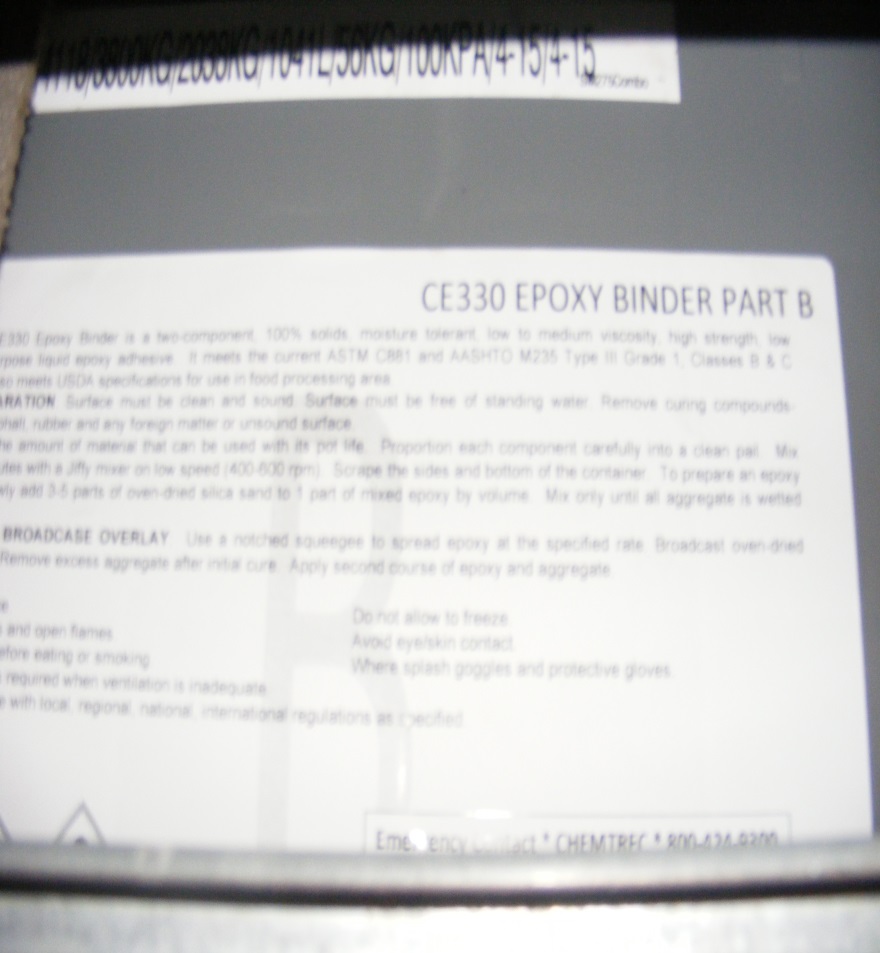 I-40 WB MWCConstruction
I-40 WB, Town Center Dr.MWC, September 2016
I-40 WB, Town Center Dr.MWC, August 2017
I-40 WB, Town Center Dr.MWC, April 2017
I-40 WB, SE 29th StreetMWC, September 2016
I-40 WB, SE 29th StreetMWC, September 2016
I-40 WB, SE 29th StreetMWC, August 2017
I-40 WB, SE 29th StreetMWC, April 2018
I-44 WB, Airport Road,OKC, June 2015Pre-Construction
I-40 WB, Airport RoadOKC, September 2016
I-44 WB, Airport RoadOKC, August 2017
I-44 WB, Airport RoadOKC, April 2018
SH-20 / 82 North SiteMayes County Sept. 2016Defect Distances
North Section Defect Data
Mid-Section Defect Data
Raw Skid Data
HFST Skid Data
Crash Data
ODOT received $417,696 from the Accelerating Innovation Deployment or AID program from FHWA to help fund the Oklahoma City projects.  The total estimated project cost was $522,120 for 17,404 sq. yd. of HFST.  The cost for the Calcinced Bauxite High Friction Surface Treatment works out to about $30.00 per sq. yd.
Costs
SH-20 / 82 North SiteMayes County Aug. 2015Crash Evidence
SYSTEM IMPLEMENTATION
SH-20: Rogers Co. Keetonville, 2019
SH-20: Rogers Co. Keetonville, 2019
SH-20: Rogers Co. Keetonville, 2022
SH-51 to US-169: Tulsa Co. Tulsa, 2019
SH-51 to US-169: Tulsa Co. Tulsa, 2022
SH-82/100: Sequoyah Co.2019
SH-82/100: Sequoyah Co.2022
US-412A: Mayes Co.                      East of Locust Grove, 2019
US-412A: Mayes Co.                      East of Locust Grove, 2022
US-412A: Mayes Co.                     West of Locust Grove, 2019
US-412A: Mayes Co.                     West of Locust Grove, 2022
US-259: LeFlore Co.About 25Mi. South of Heavner